МОУ СОШ №5 – «Школа здоровья и развития» г. Радужный
Решение треугольников
Работу подготовила ученица 11Б класса
Шамаева Зульфия
Решение треугольника
Решение треугольника – нахождение его  элементов по трём данным элементам, определяющим треугольник
Теорема о медиане
Квадрат медианы АМ треугольника АВС  выражается формулой                         
   


Дано:  АВ; АС; СВ; AM

Доказать: 




Доказательство:
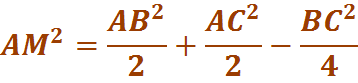 А
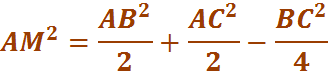 С
B
М
Свойство диагоналей параллелограмма
Сумма квадратов диагоналей параллелограмма равна сумме квадратов его сторон

Дано:  ABCD – параллелограмм;
АС, BD – диагонали

Доказать: 
АС2 + BD2 = AB2 + AD2 + CD2 + BC2
                                                                                                                                                                                          

Доказательство:
C
B
O
А
D
Теорема о биссектрисе треугольника
Биссектриса треугольника делит его сторону на части, пропорциональные двум другим сторонам. 

Дано:  ABC – треугольник;
AD – биссектриса.

Доказать:



Доказательство:
А
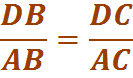 С
D
B
Следствие
В треугольнике АВС со сторонами АВ = c, BC = a,    CA = b и биссектрисой AD имеют место равенства:



Дано:  АВ = c, BC = a, CA = b,
AD – биссектриса

Доказать:

Доказательство:
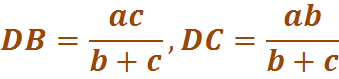 А
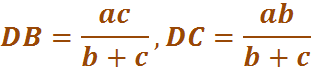 С
D
B
Использованная литература:
    Учебник по геометрии. 10-11 классы. Авторы: Л.С. Атанасян, В.Ф. Бутузов, С.Б. Кадомцев, Л.С. Кисилева, Э.Г. Позняк. (страницы 195-198).